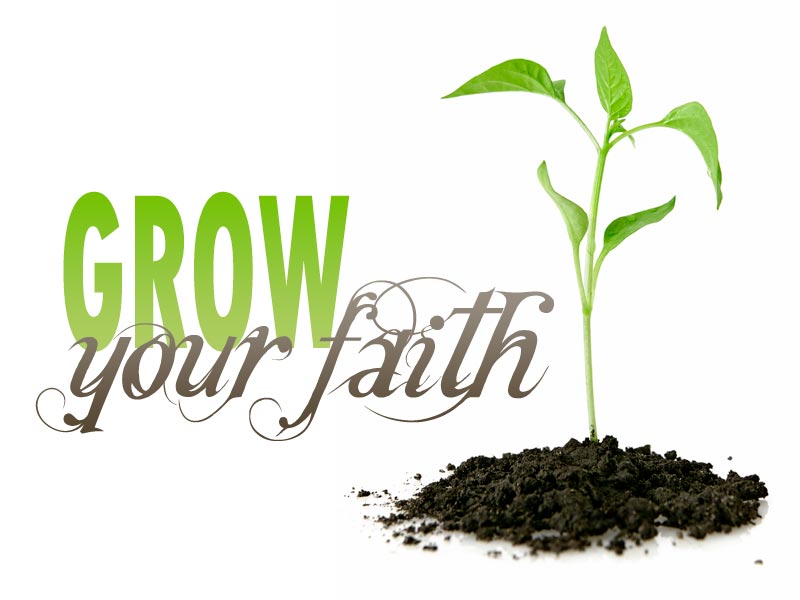 领受主言
《成长与倍增》
刘会明牧师
扎根信仰
倍增的教会
母堂
Fr. Saichon Khanyulai, S.J.
Fr. Saichon Khanyulai, S.J.
Why are you here?
那你为什么在这里?
Metro World Child
"Your commitment has to be stronger than your emotions”



“您的委身必须强于您的情绪”
RACE不要让你的生命分心，失焦点
RACE – Jesse Owens
Race is a 2016 biographical sports drama film about African American athlete Jesse Owens, who won a record-breaking four gold medals at the 1936 Berlin Olympic Games.
When Snyder suggests he is good enough to compete at the 1936 Olympic, Owens is interested, but hesitant because of racial propaganda in Nazi Germany. 
He had to overcome distractions of racism both at home and abroad.
分心 Distractions … 专注 Focused
Coach – “You gotta learn to block it all out, it’s just noise … do you hear me … they will hate you or love you … that doesn’t matter … Jesse, do you hear me?”  （你听到我了吗?）
Jesse – “Yeh … yeh, coach, I hear you.”  (是 … 是, 教练, 我听到你了）
RACE
我该如何?
问：我想不想产生影响力？
这意味着改变
改变意味着牺牲，也意味着恐惧，抗拒和委身。
如果我们不改变，我们可能会变得多余的，白站土地，甚至枯萎而死